LEADERSHIP WORKSHOP
SUBHEAD
Welcome to ELAC!
¡Bienvenidos a ELAC!
به ELAC خوش آمدید!
Добро пожаловать в ЭЛАК
English Learners Advisory Committee 
November 19, 2024
DATE
Introductions
LEADERSHIP WORKSHOP
SUBHEAD
Allen Sims -- Principal KHS and PCDS
Emma Falcon -- Community Schools Facilitator
Carla Davis -- Community Schools Coordinator
Janie Munson -- English teacher
Ellen Chrismer -- Instructional Coach
Parents
.
DATE
Activity -- Four Corners
LEADERSHIP WORKSHOP
SUBHEAD
If everyone could please stand up,
We will be answering the following questions:
DATE
What grade is your student in?
Do you feel like you get the updates to events and activities?
Preferred mode of communication
[Speaker Notes: Notes: Parents like phone/text and fliers at dropoff. They feel like they are informed about events. More training is needed on ParentSquare.]
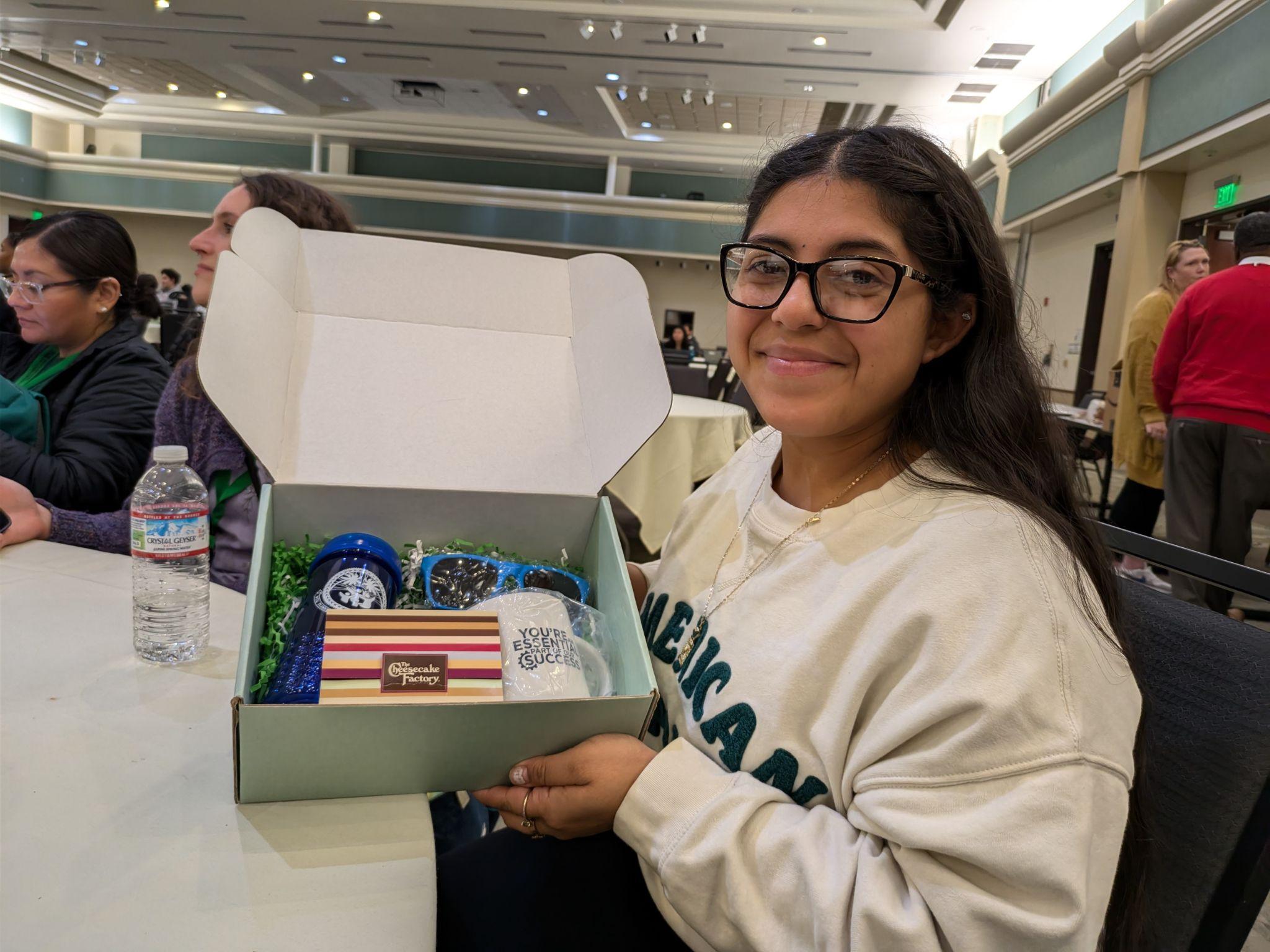 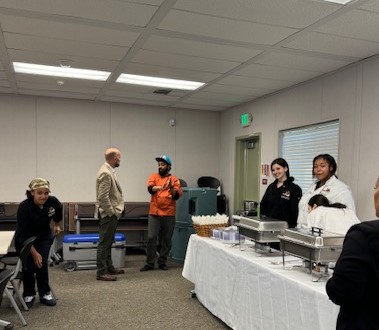 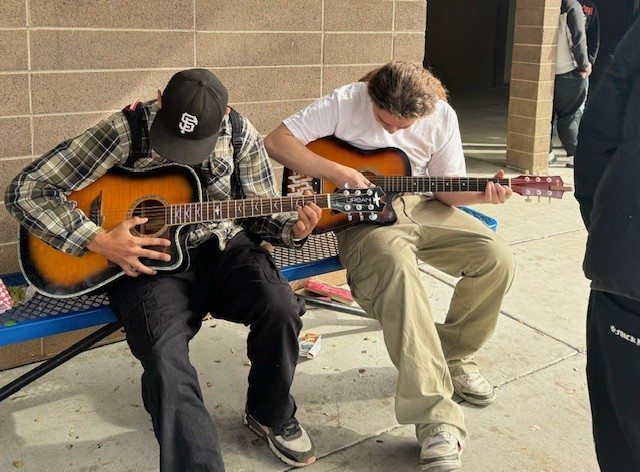 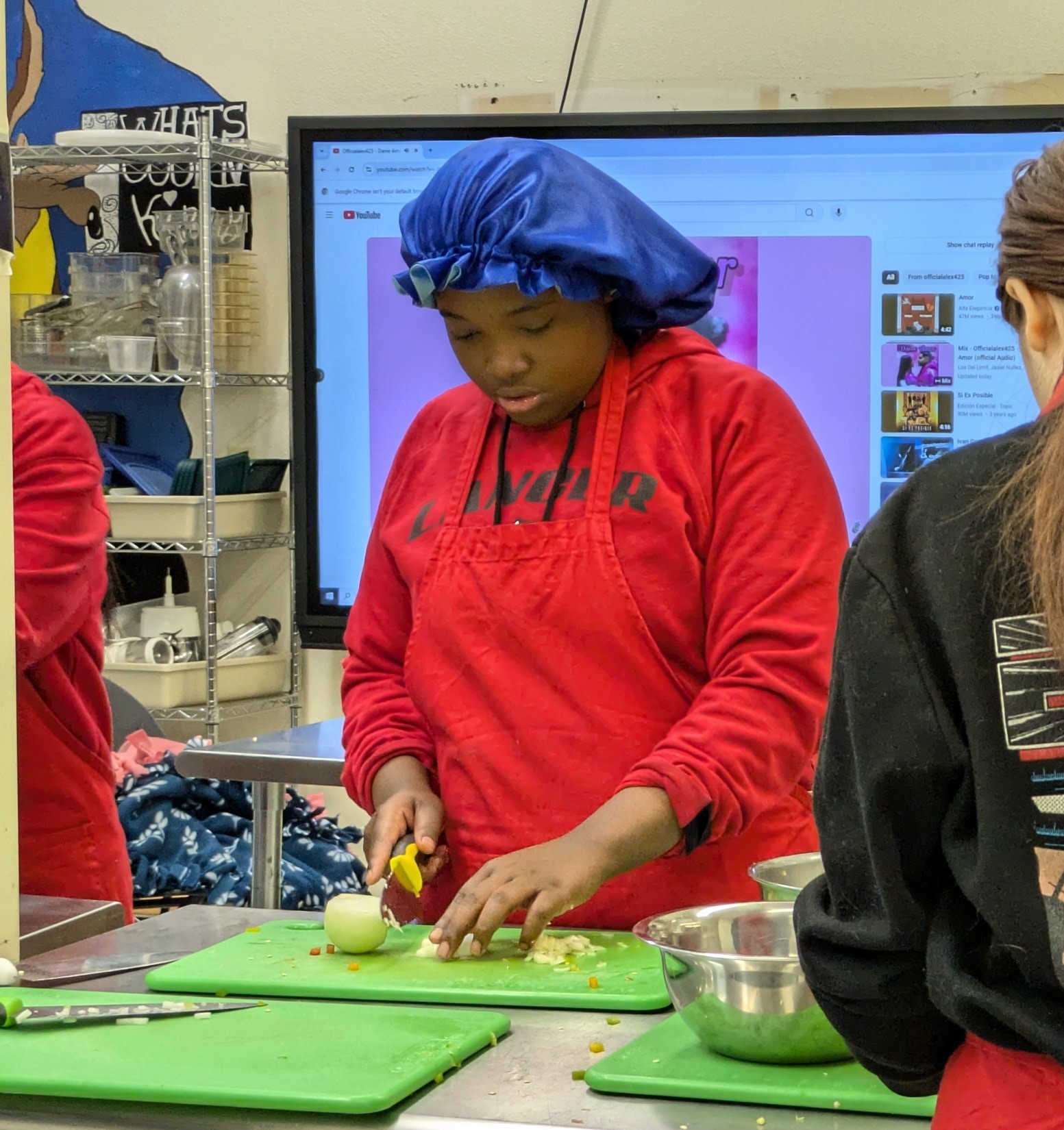 LEADERSHIP WORKSHOP
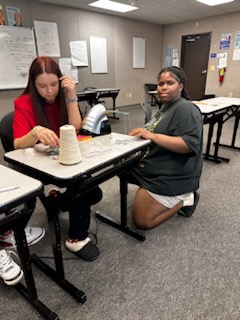 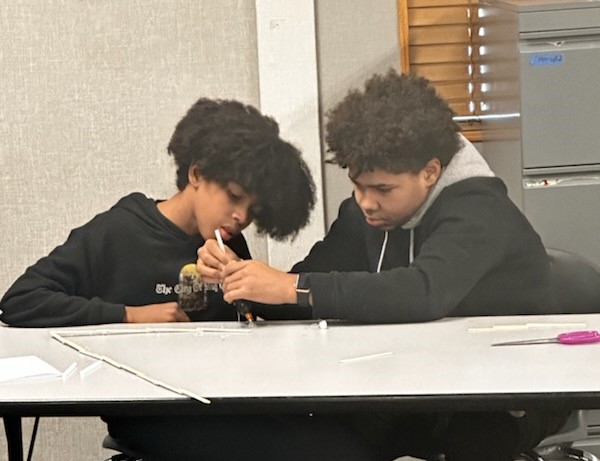 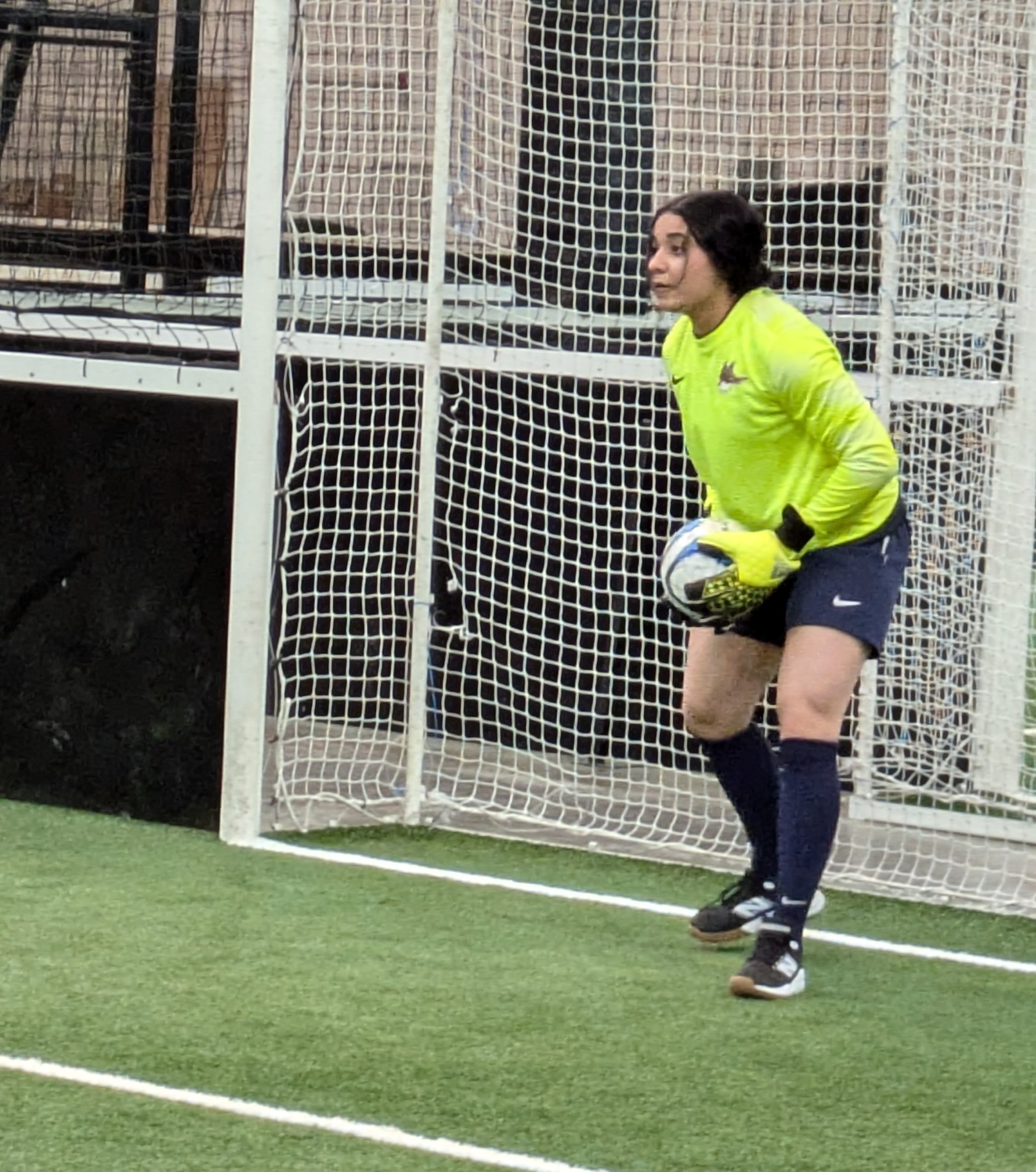 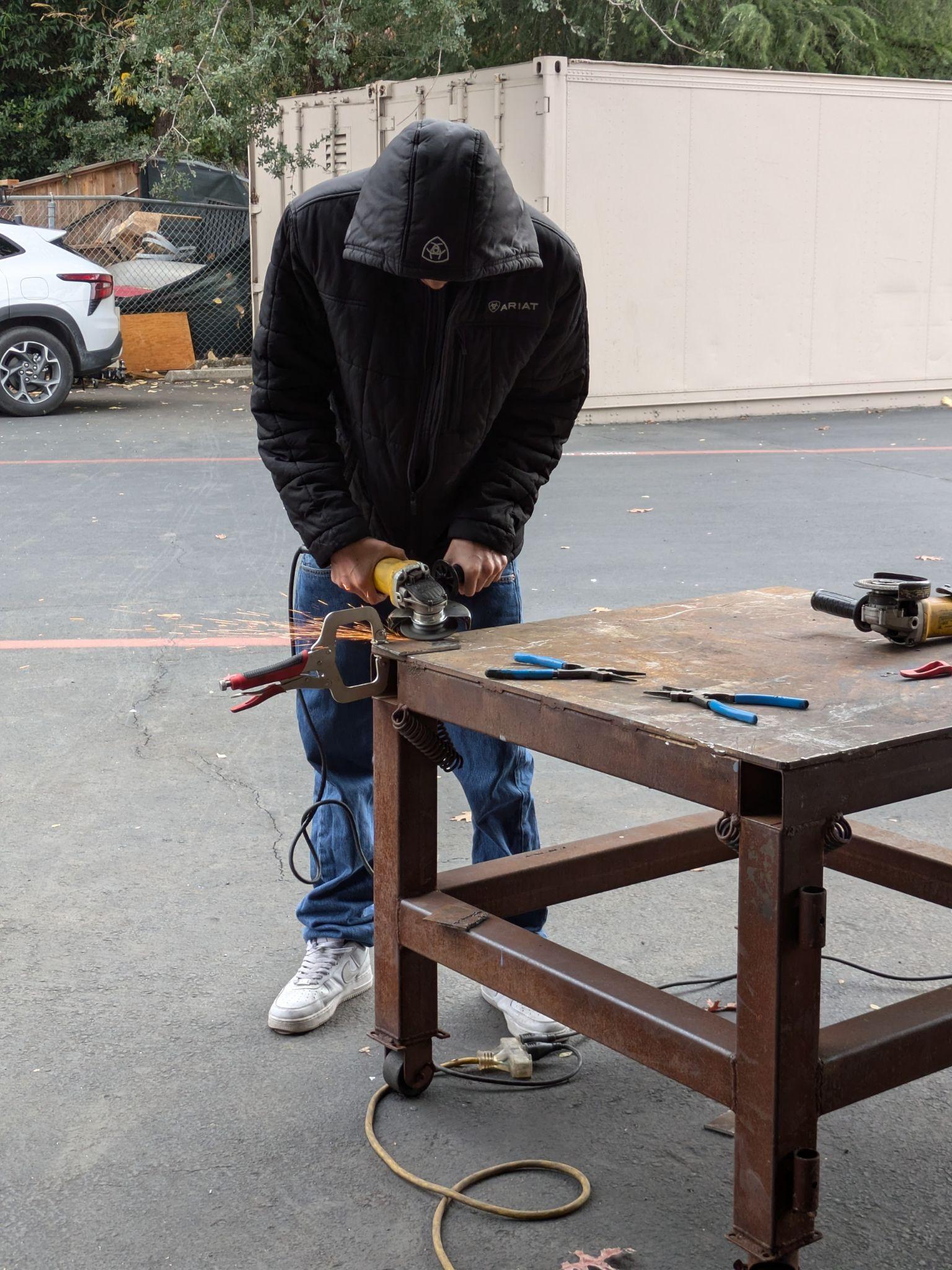 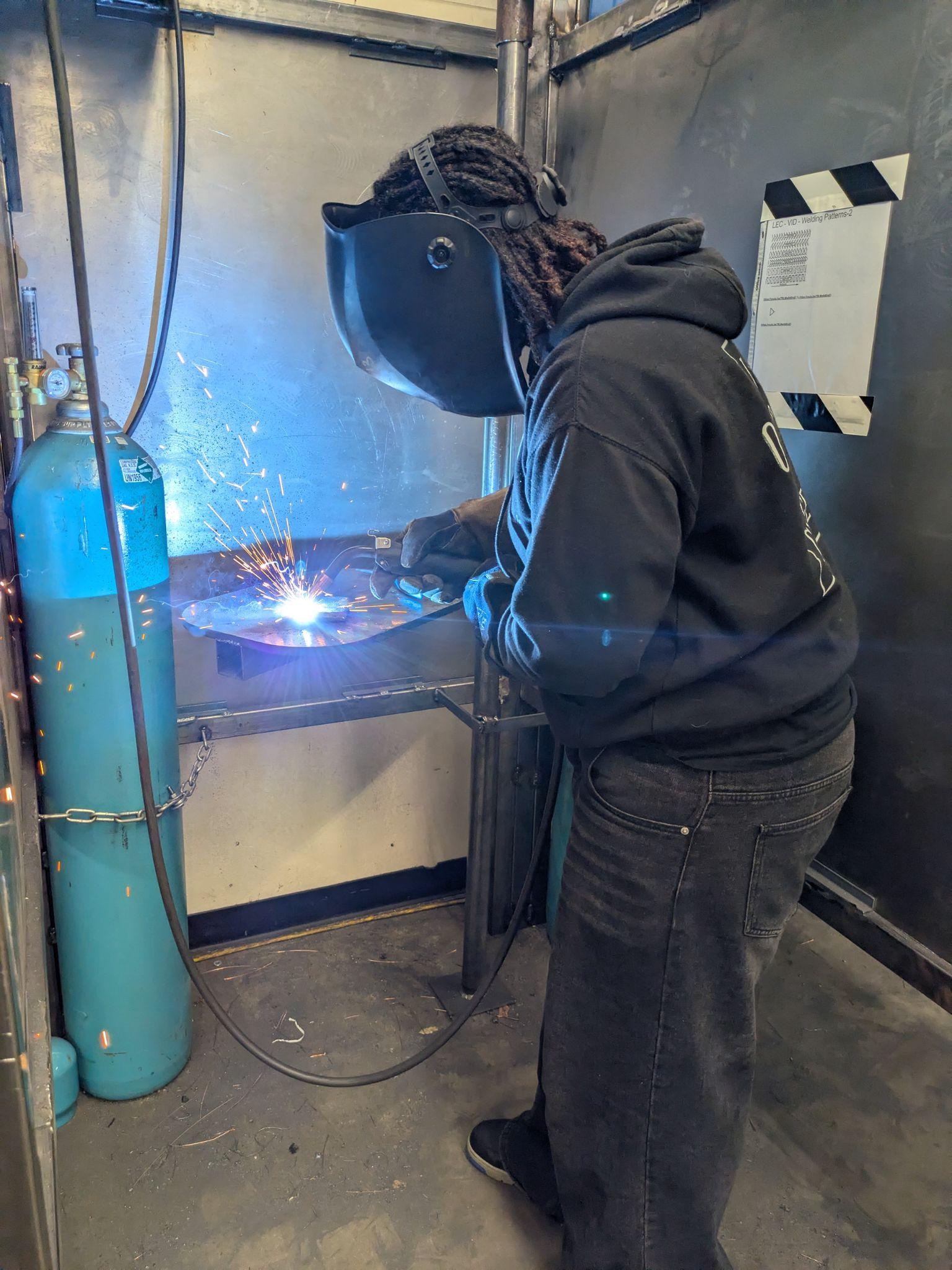 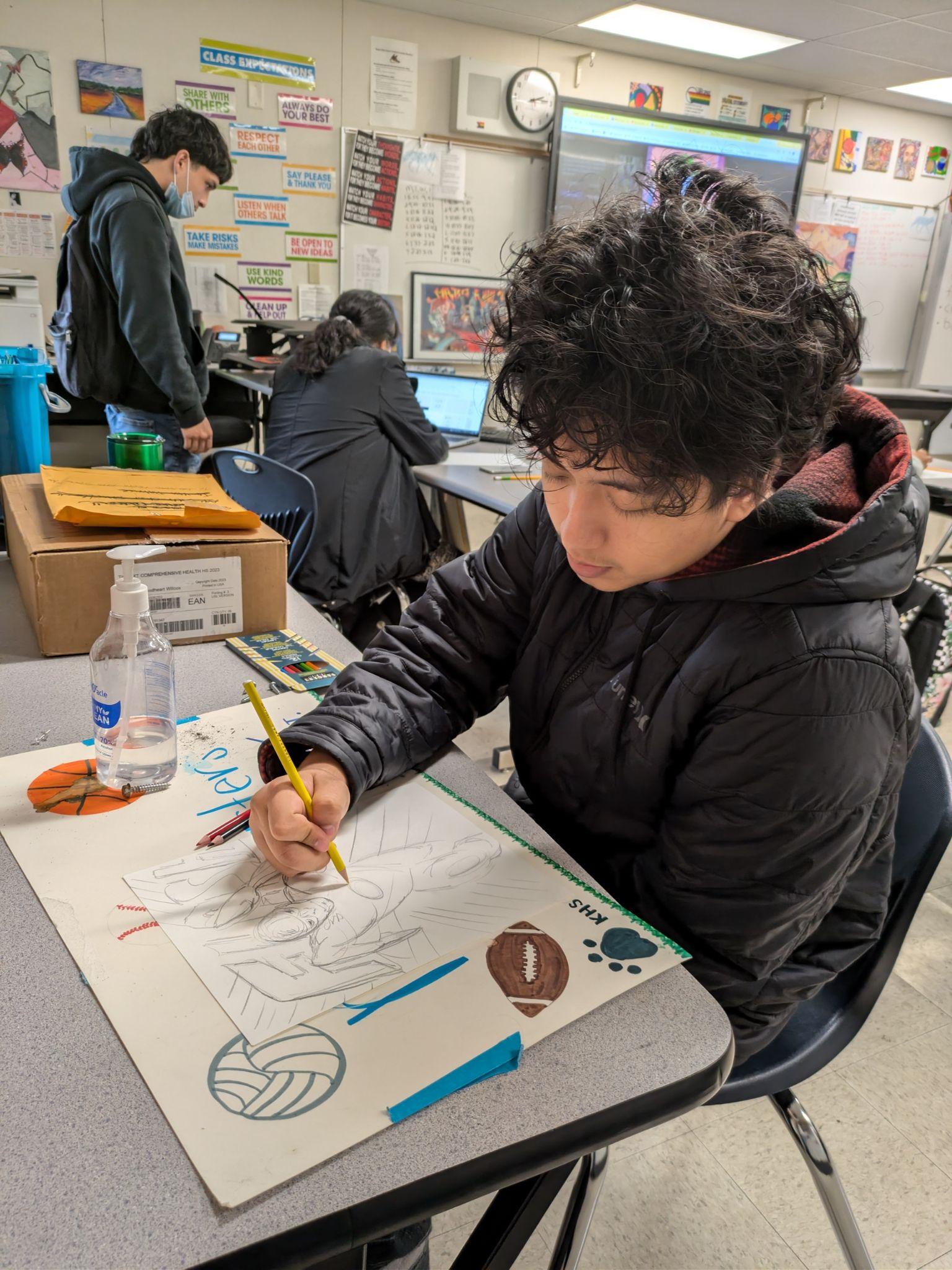 SUBHEAD
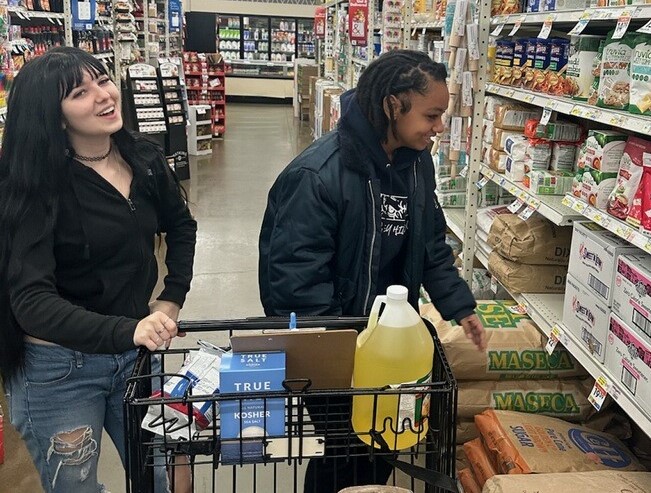 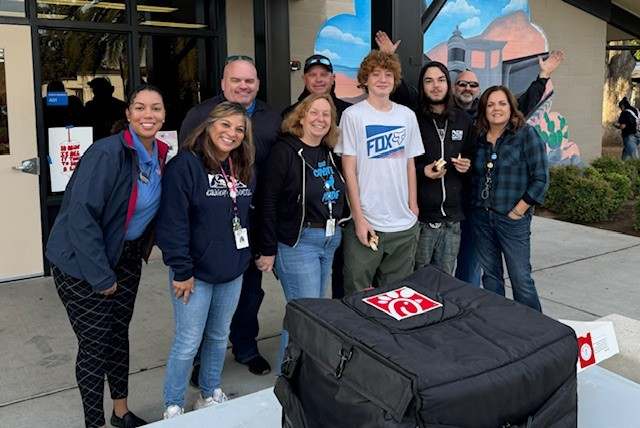 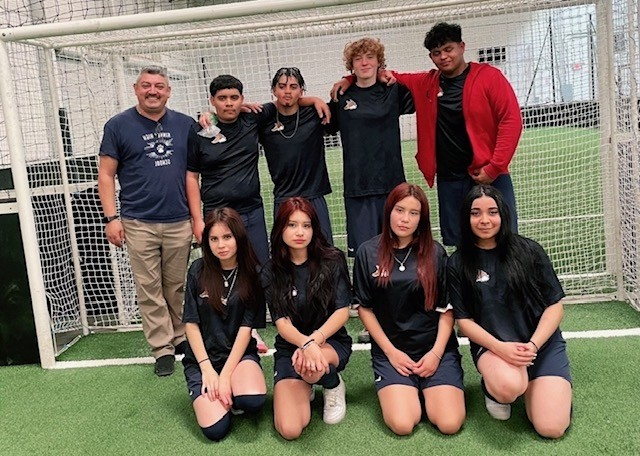 DATE
[Speaker Notes: Student Melany Perez talked about her experience on the soccer team, which she thinks should be continued next year. She is happy to see students who are not normally involved in extracurricular activities (our ELs) participate.]
Announcements: 
Testing -- ELPAC for all English Learner students beginning Feb. 24

CAASPP (English and Math for 11th graders) CAST -- (science for 12th graders) beginning March 31.



2 ) District Needs Assessment -- please share with friends, at church, etc. This is for families of all students at Title I schools to share their voices and concerns.
[Speaker Notes: Discussion centered on preparation for the exams. Teachers will begin working with students on the Interim Assessments after Thanksgiving break. Parents received copies of the needs assessment.]
Academics 

At KHS and 

Prospect
LEADERSHIP WORKSHOP
Thoughts:

How do students make up credits at KHS?
How do students make review at Prospect?
SUBHEAD
What are your questions?
What supports do students learning English have in the classroom?
DATE
What is a formative assessment? What is a summative assessment?
[Speaker Notes: Prospect parent had questions about review. Her daughter was enjoying Prospect and thriving. She was concerned about the review that would send her back to CHS. Allen Sims, principal said he would meet with the student and talk to her about her concerns.]
School Site Council
LEADERSHIP WORKSHOP
Agenda items
01 Choose a District Advisory Rep 

02 Goals for next year-continue with Art, dual enrollment

03 Strength & Needs Activity (SSC & ELAC)
 Community Schools Grant

04 Questions and comments

05 Adjournment
SUBHEAD
DATE
Carla Davis, Community Schools Coordinator 
-Prospect CS Grant Info
-Family Feedback Poster Activity
LEADERSHIP WORKSHOP
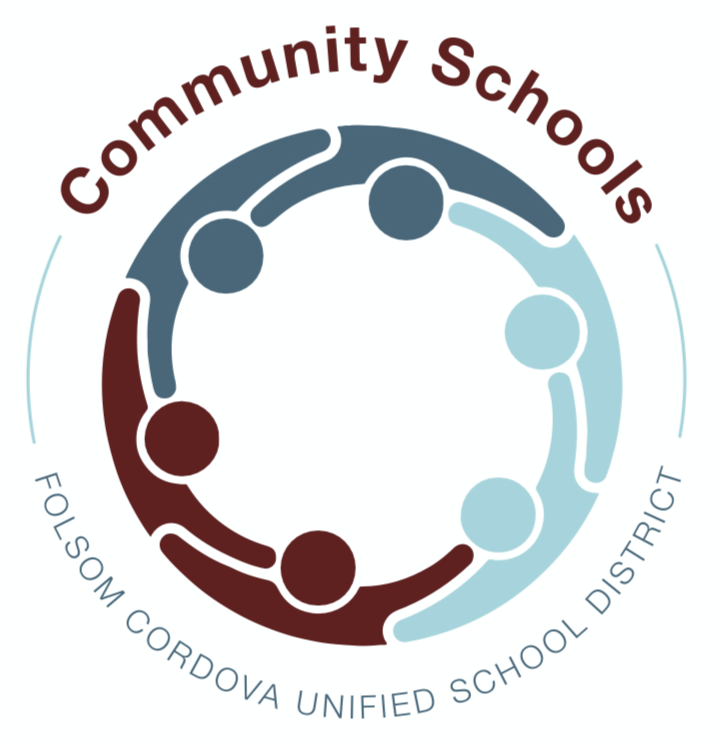 SUBHEAD
DATE
Next Meeting Feb. 25
LEADERSHIP WORKSHOP
Agenda items?
01 

02 

03 

04
SUBHEAD
DATE